A Intervenção das Autoridades Centrais
Rapto Parental Internacional:
***
Cooperação Judiciária Internacional em matéria de deslocação e retenção ilícitas de crianças
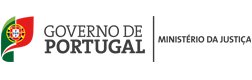 O.A., Porto, 8.Junho.2013                                 Direção-Geral de Reinserção e Serviços Prisionais
A Intervenção das Autoridades Centrais
Sumário
1. O papel das Autoridades Centrais
2. Os Principais Instrumentos Internacionais -H80; Regulamento (CE) n.º 2201/2003 e CH96;
3. Competências da Autoridade Central Portuguesa
4. Colaboração com outras Autoridades /Entidades Nacionais
4. Pedido de Regresso ou Organização/Protecção Direito Visitas:
4.1 Elementos formais comuns;
4.2 Tramitação do processo de regresso (AC Passiva);
4.3 Tramitação do processo Visitas (AC Passiva);
5. Colaboração com outras Autoridades /Entidades Nacionais
6. Processo crime/civil – Subtração de menor vs. Rapto
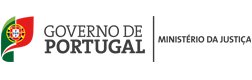 O.A., Porto, 8.Junho.2013     	                      Direção-Geral de Reinserção e Serviços Prisionais
A Intervenção das Autoridades Centrais
O papel das Autoridades Centrais
O que é uma Autoridade Central?

É a entidade, designada pelo Estado Contratante, a quem incumbe colaborar com as outras autoridades (judiciais e/ou administrativas) do Estado, tendo em vista o cumprimento das obrigações que lhe são impostas por um determinado instrumento internacional. 

A uma Autoridade Central compete também cooperar com as suas congéneres no sentido de:

	- Informar sobre a legislação e respectivos procedimentos nacionais;
	- Promover as comunicações com os tribunais; 
 	- Assegurar a assistência aos titulares de um determinado direito.
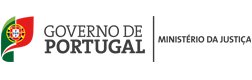 O.A., Porto, 8.Junho.2013 	Direção-Geral de Reinserção e Serviços Prisionais
A Intervenção das Autoridades Centrais
Os Instrumentos Internacionais - H80; Regulamento (CE) n.º 2201/2003 e H96
Convenção da 
Haia de 1980
Regulamento (CE) n.º 2201/2003
Convenção 
da 
Haia de 1996
O.A., Porto, 8.Junho.2013                    Direção-Geral de Reinserção e Serviços Prisionais
A Intervenção das Autoridades Centrais
Regresso e Visitas 
H80; Regulamento (CE) n.º 2201/2003 e CH96
A deslocação ou retenção ilícita de uma criança ocorre quando são violadas as responsabilidades parentais de um progenitor (entenda-se uma pessoa, instituição ou organismo) quer tenham sido atribuídas por decisão judicial ou administrativa, quer por  pleno direito ou, ainda, por  força de acordo vigente segundo o direito desse Estado. 

O principio do pedido é livre, isto é, qualquer pessoa, instituição ou organismo  desde que titular das responsabilidades parentais violadas, pode solicitar o regresso de uma criança/jovem 
ou a organização ou  protecção do exercício efectivo do direito de visitas.

Este tipo de processo tem carácter urgente.

Incumbe a cada Autoridade Central directa ou indirectamente providenciar pela tomada das medidas  necessárias para a protecção da criança (regresso/Dto. visitas), designadamente:
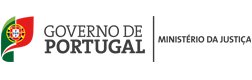 O.A., Porto, 8.Junho.2013                             Direção-Geral de Reinserção e Serviços Prisionais
A Intervenção das Autoridades Centrais
Regresso e Visitas
H80; Regulamento (CE) n.º 2201/2003 e CH96
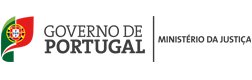 O.A., Porto, 8.Junho.2013                                 Direção-Geral de Reinserção e Serviços Prisionais
A Intervenção das Autoridades Centrais
Autoridade 
Central
Portuguesa
Art.º 7.º CH80
Equipas da 
DGRS
(Reposição 
Voluntária/
Entrega 
da Criança)
Tribunais
DGAJ
Regulamento 
(CE) n.º 
1206/2001
Policia 
Judiciária
(BIAD)
Outras 
Policias
(GNR/PSP)
Ponto de 
Contacto 
Português
(RJEMCC)
Instituo da 
Segurança 
Social, I.P.
(Assistência 
Judiciária)
Outras
(CPCJ/DGPJ)
Colaboração com outras Autoridades /Entidades Nacionais
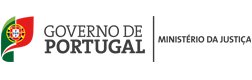 O.A., Porto, 8.Junho.2013                              Direção-Geral de Reinserção e Serviços Prisionais
A Intervenção das Autoridades Centrais
Pedido de regresso e Pedido de organização/protecção do direito de visitas 
(Elementos formais comuns)
Qualquer pedido deve conter:

Formulário (www.dgrs.mj.pt/direito da família/cooperação
internacional/formulários);
A identidade do requerente, do requerido e da criança;
A causa de pedir;
A informação relativa à localização da criança (morada, nºs
de telefone ou do trabalho do progenitor-raptor);
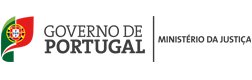 O.A., Porto, 8.Junho.2013                                   Direção-Geral de Reinserção e Serviços Prisionais
A Intervenção das Autoridades Centrais
Pedido de regresso e Pedido de organização/protecção do direito de visitas 
(Elementos formais comuns)
Qualquer pedido deve conter (Cont.):
Cópia certificada da decisão ou acordo sobre as Resp.
Parentais da criança;
Cópia certificada da p.i. que interpõe a ação de
alteração das RP;
Cópia da autorização de saída da(s) criança(s) de território
nacional;
Fotografias do progenitor deslocante/retentor e da criança;
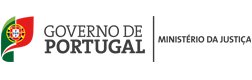 O.A., Porto, 8.Junho.2013                       Direção-Geral de Reinserção e Serviços Prisionais
A Intervenção das Autoridades Centrais
Pedido de regresso e Pedido de organização/protecção do direito de visitas 
(Elementos formais comuns)
Qualquer pedido deve conter (Cont.):

Declaração da Escola/Infantário/Centro de Saúde/Junta de Freguesia relativa à morada da criança;
Tradução de toda a documentação na língua do Estado requerido (ou Línguas Oficiais do CE).
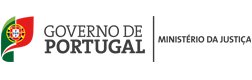 O.A., Porto, 8.Junho.2013                                   Direção-Geral de Reinserção e Serviços Prisionais
A Intervenção das Autoridades Centrais
Pedido de regresso e Pedido de organização/protecção do direito de visitas 
(Elementos formais comuns)
VIII – PEDIDO DE REGRESSO. 

O requerente só deverá preencher esta secção se o requerimento
for relativo ao pedido deregresso da(s) criança(s)
 
Data, lugar e circunstâncias do afastamento ou Retenção ilícitos,
incluindo uma breve descrição dos eventos

Relato sobre relação dos progenitores antes da deslocação/retenção
ilicita e dos factores que terão levado a esta situação.

 


 			O.A., Porto, 8.Junho.2013                               Direção-Geral de Reinserção e Serviços Prisionais
A Intervenção das Autoridades Centrais
Tramitação do Pedido de Regresso
(AC Passiva/Ativa)
1. Registo e distribuição do pedido por espécie; 			
				      Pedido de elementos complementares  (A/P); ou			      Pedido de localização a OPC (A/P);
2. Análise do pedido = 	      Remessa do pedido ao Ministério Público 			       (P);
				      Envio de carta ao progenitor-raptor para 			       efeitos de regresso vol./solução amigável 			       (P).
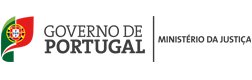 O.A., Porto, 8.Junho.2013                                         Direção-Geral de Reinserção e Serviços Prisionais
A Intervenção das Autoridades Centrais
Tramitação do Pedido de Regresso
(AC Passiva)
a. Verificação dos requisitos formais;

b. Quem exerce as responsabilidades parentais (conjuntas?)

c. Se estamos perante um pedido da CH80 ou do Reg. 2201/2003 
verificar dos diferentes efeitos relativos ao “direito de guarda”: 

 - H80 - inclui o direito de decidir sobre o lugar da residência da criança (art.º 5.º al. a);
– Reg. 2201- Não permite decidir sobre o local de residência da criança sem
o consentimento do outro titular da responsabilidade parental, desde que
determinado por decisão judicial ou por atribuição de pleno direito [Art.º 2.º
n.º 11, al. b)].
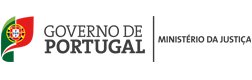 O.A, Porto, 8.Junho.2013                                    Direção-Geral de Reinserção e Serviços Prisionais
A Intervenção das Autoridades Centrais
Tramitação do Pedido de Regresso
(AC Passiva)
3. Procedimentos prévios para a entrega voluntária da criança e, em simultâneo:
	    a. Envio do pedido ao M. P.º competente. 
	    b. Informação sobre a existência ou eventual existência de regulação das
	     responsabilidades parentais intentadas em Portugal, solicitando a sua suspensão
	     ao abrigo do Art.º 19.º n.º 2 do Reg. ou Art. 16.º da CH80.

4. Tramitação subsequente processo
						
4.1 Remessa da oposição/ausência de resposta ado progenitor-raptor ao TFM competente;
4.2 Pedidos de informação;
4.3 Estado actual do processo (6 semanas) ou pedido de declaração relativo às
circunstâncias excepcionais  que impossibilitem o tribunal à tomada de decisão (Art.º 11º
§ 2.º);	
4.3 Pedidos de relatórios sócio-familiar da criança, pedidos de garantias a que aludem o art.º 11.º  n.º 4
do Regulamento, etc.
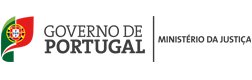 O.A, Porto, 8.Junho.2013                       Direção-Geral de Reinserção e Serviços Prisionais
A Intervenção das Autoridades Centrais
Tramitação do Pedido de Regresso
(AC Passiva)
5. Decisão Judicial que ordena:
			
		     Regresso ao ERH = Entrega
		 	
		     Não regresso
		                         	    
		
		  (=Org.Dto.Visitas/RRParentais)
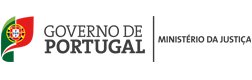 O.A., Porto,  8.Junho.2013                             Direção-Geral de Reinserção e Serviços Prisionais
A Intervenção das Autoridades Centrais
Tramitação do Pedido de Regresso
(AC Passiva)
6. Recurso

6.1 Manutenção da decisão 1.ª Instância
 		   Reg. Resp. Parentais
		    /Org. Dto. Visitas 

6.2 Alteração/revogação da decisão anterior

		 
		     
		         Regresso da criança ao ERH
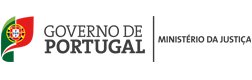 O.A. ,Porto, 8.Junho.2013                                     Direção-Geral de Reinserção e Serviços Prisionais
A Intervenção das Autoridades Centrais
Tramitação do Pedido de Regresso
(AC Passiva)
7. Entrega judicial de criança
7.1 Decisão judicial deve indicar se:
a. Pretende a intervenção da DGRS/ACP nos procedi-
mentos de articulação entre os vários operadores
envolvidos e o(s) progenitor(es);
b. O progenitor-raptor se disponibilizou a acompanhar a
criança no seu regresso ao ERH e o prazo para efetuar o
regresso das crianças;
c. Se o progenitor-raptor só pode ser notificado após entrega
da criança ao outro progenitor, no caso de existir risco de fuga;

7.2  Em caso de entrega coerciva, deverão ser emitidos
mandados de entrega judicial da criança.
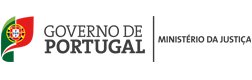 O.A., Porto,  8.Junho.2013                                   Direção-Geral de Reinserção e Serviços Prisionais
A Intervenção das Autoridades Centrais
Tramitação do Pedido de Regresso
(AC Passiva)
8. Mandados para entrega judicial da criança
(ACP)

8.1 Seria aconselhável que contivessem informação sobre :
 
a. O OPC que irá proceder à execução da decisão
/sentença;
b. A entrega dos documentos de identificação da criança;
c. A entrega das suas roupas, brinquedos (pertences);
d. Permissão para entrada à força, caso se mostre
necessário, na residência onde a criança se encontra.
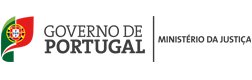 O.A. , Porto,  8.Junho.2013                                                   Direção-Geral de Reinserção e Serviços Prisionais
A Intervenção das Autoridades Centrais
Tramitação do Pedido de Regresso
(AC Passiva)
9. Procedimentos de entrega judicial de criança:

9.1 Regresso com acompanhamento do progenitor-raptor:  
a. Contacto com o progenitor (telefónico/e-mail) para agendar
data para a viagem de regresso;
b. Recebido o plano de viagem é enviado ao Tribunal competente 
e à AC respectiva;
c. Após data de regresso, solicitação à AC competente que verifique 
da chegada quer do progenitor quer da criança ao ERH;
d. Comunicação ao Tribunal da data e chegada de ambos ao ERH
antes da deslocação/retenção ilícita e arquivamento dos autos.
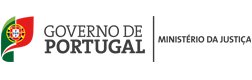 O.A., Porto,  8.Junho.2013                             Direção-Geral de Reinserção e Serviços Prisionais
A Intervenção das Autoridades Centrais
Tramitação do Pedido de Regresso
(AC Passiva)
9. Procedimentos de entrega judicial de criança:
9.2 Regresso coercivo 
a. Contacto com a AC competente (telefónico/e-mail) e com o progenitor
Requerente para agendar data para a viagem de regresso;
b. Contacto com o Órgão de Policia Criminal (OPC) encarregado do
 cumprimento dos Mandados e com a Del. Reg. da DGRS /ACP;
c. Recebido o plano de viagem é comunicado enviado ao OPC e ao
Coordenador da Equipa respetiva/ACP;
d. Procede-se à entrega e após data de regresso, solicita-se à AC competente
que verifique da chegada quer do progenitor quer da criança ao ERH;
e. Comunicação ao Tribunal da data e chegada de ambos ao ERH antes da
deslocação/retenção ilícita e arquivamento dos autos.
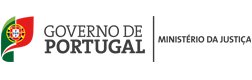 O.A., Porto,  8.Junho.2013                    Direção-Geral de Reinserção e Serviços Prisionais
A Intervenção das Autoridades Centrais
Pedido de organização/proteção do direito de visitas
O Direito de Visitas abrange, entre outros, o direito de levar
a criança por um período limitado de tempo, para um local
diferente do da sua Residência habitual [Artºs 5.º al. b) H80,
2.º n.º 10 Reg. e 3.º al. b) 2.ª parte H96].

Este pedido pode decorrer de um(a):

1. Decisão de não regresso de uma criança ao seu Estado de 
Residência Habitual antes da deslocação;
2. Acordo quanto às responsabilidades parentais no âmbito
do pedido de regresso (Ucrânia);
3. Pedido do Requerente (Suíça).
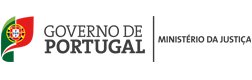 O.A., Porto,  8.Junho.2013                             Direção-Geral de Reinserção e Serviços Prisionais
A Intervenção das Autoridades Centrais
Processo crime/civil
Subtração vs. rapto
Crime de subtração de menor               Rapto Internacional de criança
p. e p. pelo artigo 249.º do C.P.	                 Previsto pelo art.º 3.º da CH80- art.º 7.º
ocorre quando:			H96 reveste a forma de:

a) Uma criança/jovem é subtraída/                   a) Deslocação      
retirada à pessoa que exerce as                       b) Retenção           ilícita
 responsabilidades parentais;
 b) Recusa de entrega criança/jovem                em violação de um “direito de custódia”
à pessoa que exerce as responsabili-
dades parentais, tutela ou a quem es-
teja legitimamente confiado. 		Este direito tem de estar a ser exercido
					de forma efetiva, individual ou conjunta-
Pena de Prisão: 1 a 5 anos.                              mente, ou devesse estar se tal não
                            Até 2 anos/pena 		tivesse ocorrido.
		         de multa até 240 dias      	
		         Se ascendente/adotante 
		         ou tiver exercício a tutela        O pedido tem de ser 						apresentado/formulado
Procedimento criminal depende de queixa.      perante as autoridades do Estado onde a 				criança se encontra.
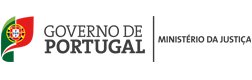 O.A., Porto,  8.Junho.2013                             Direção-Geral de Reinserção e Serviços Prisionais
A Intervenção das Autoridades Centrais
Processo crime/civil
Subtração vs. rapto
Podem estes dois tipos de processos coexistir em paralelo?
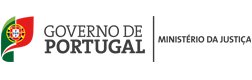 O.A., Porto,  8.Junho.2013                             Direção-Geral de Reinserção e Serviços Prisionais
A Intervenção das Autoridades Centrais
Processo crime/civil
Subtração vs. rapto
Sim!
Ambos os processos visam proteger o direito de
quem detém o exercício das responsabilidades parentais sobre a criança/jovem deslocada ou retida ilicitamente.


O facto de um(a) progenitor(a), ou outro familiar deslocar ou reter uma criança, nada impede que, em simultâneo, seja acionado o pedido de regresso ao Estado onde a criança se encontra e/ou seja apresentada queixa crime por subtração de menor.
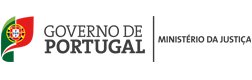 O.A., Porto,  8.Junho.2013                             Direção-Geral de Reinserção e Serviços Prisionais
A Intervenção das Autoridades Centrais
Casos Práticos
(Regresso e Promoção e Proteção)
MUITO OBRIGADA PELA VOSSA ATENÇÃO!

WWW.DGRS.MJ.PT
CORREIO.DGRS@DGRS.MJ.PT
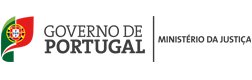 O.A., Porto,  8.Junho.2013                             Direção-Geral de Reinserção e Serviços Prisionais